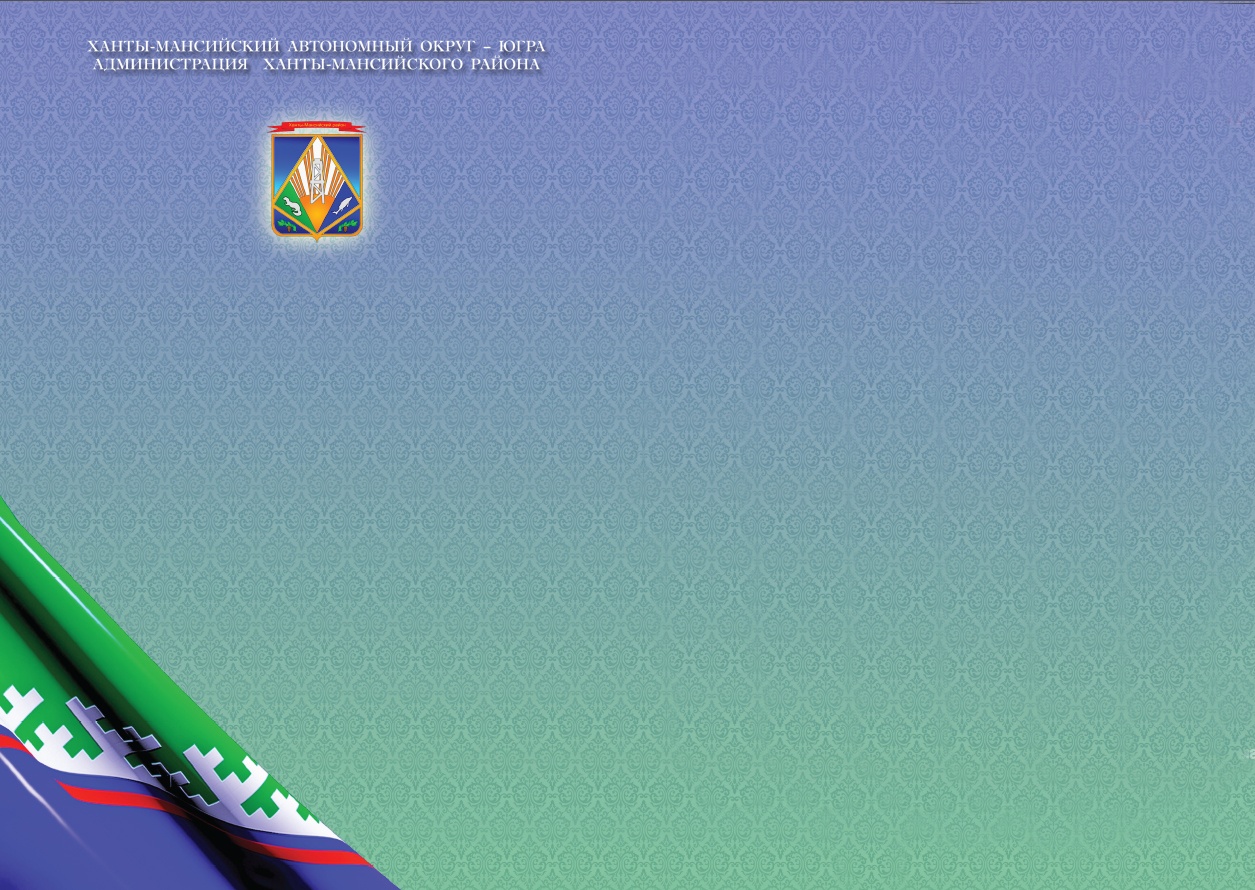 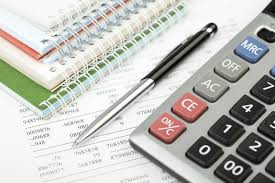 Проект отчёта
об исполнении бюджета Ханты-Мансийского района за 2021 год
Правовые основания для подготовки проведения публичных слушаний об отчете об исполнении бюджета Ханты-Мансийского района за 2021 год
Статьи 12, 42 Устава Ханты-Мансийского района принятого решением Думы Ханты-Мансийского района от 25.05.2005 № 372
Статья 28 Федерального закона от 06.10.2003 N 131-ФЗ "Об общих принципах организации местного самоуправления в Российской Федерации"
Решение Думы Ханты-Мансийского района от 17.03.2017 № 104 «Об утверждении Порядка организации и проведения публичных слушаний в Ханты-Мансийском районе»
Исполнение консолидированного бюджета Ханты-Мансийского района                 по видам бюджетов и основным параметрам 
за 2020 - 2021 годы
Параметры бюджета Ханты-Мансийского района на 2021 год
Изменение утвержденных параметров бюджета Ханты-Мансийского района в 2021 году
Меры, направленные в 2021 году на исполнение плана мероприятий по росту доходов  
и оптимизации расходов бюджета Ханты-Мансийского района
Плановые параметры доходов бюджета в 2021 году,  (тыс. руб.)
Структура доходной части бюджета Ханты-Мансийского района в 2021 г., (тыс. руб.)
Доходы бюджета Ханты-Мансийского района за 2020 - 2021 годы, (тыс. руб.)
Всего доходов
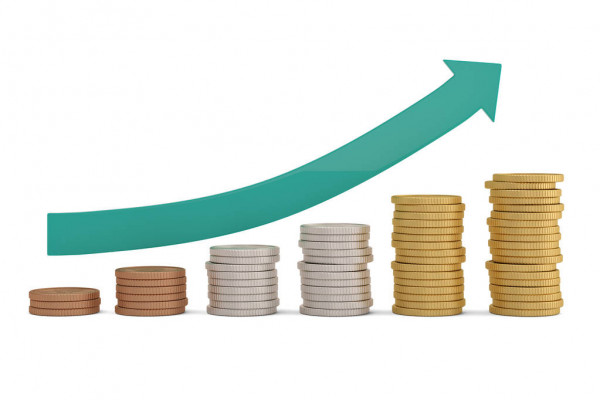 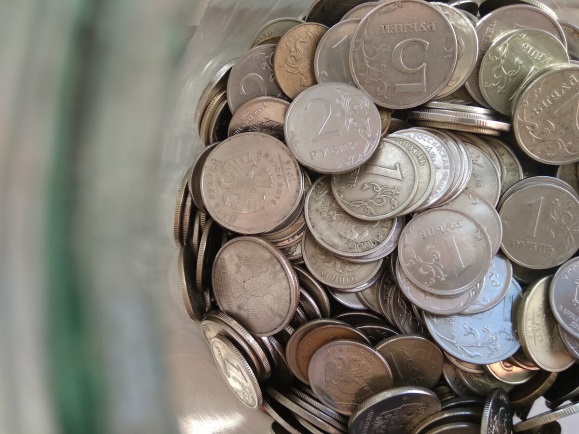 + 69 182,2 или + 1,6%
Налоговые и неналоговые доходы бюджета Ханты-Мансийского района 
за 2019 - 2021 годы, (тыс. руб.)
Структура налоговых доходов бюджета Ханты-Мансийского района в 2021 г., (тыс. руб.)
Исполнение доходной части  бюджета Ханты-Мансийского района за 2021 год (налоговые доходы)
Динамика поступлений по основным налоговым доходам (налог на доходы физических лиц)  бюджета 
Ханты-Мансийского района за 2020- 2021 годы, (тыс. руб.)
+10,4%
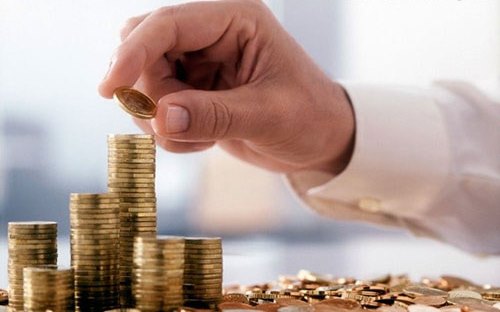 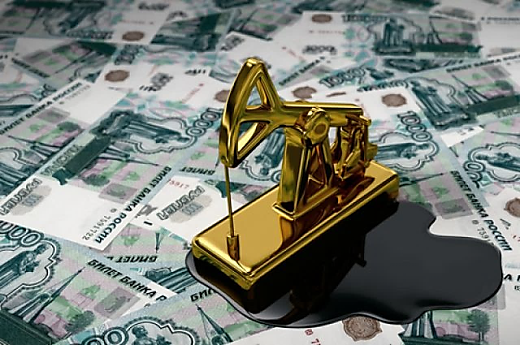 ОАО «СУРГУТНЕФТЕГАЗ»

Филиал ООО «РН-Сервис»

Филиал ССК-Технологии

ООО «ГОРИЗОНТ»

АО «СНПХ»
ООО «РН-Юганскнефтегаз»

ООО "ГАЗПРОМНЕФТЬ-ХАНТОС»

Нефтеюганский филиал ООО «РН-Бурение»
Структура неналоговых доходов  бюджета Ханты-Мансийского района в 2021 г.
Исполнение доходной части  бюджета Ханты-Мансийского района за 2021 год (неналоговые доходы)
Структура безвозмездных поступлений бюджета Ханты-Мансийского района в 2021 г.
Исполнение доходной части  бюджета Ханты-Мансийского района за 2021 год (безвозмездные поступления)
Исполнение расходов по разделам классификации расходов за 2021 год
Структура исполнения расходов по разделам классификации расходов  
в 2021 году, %
Исполнение  расходов на реализацию муниципальных программ за 2021 год
                                                                                                                                                               тыс. руб.
Сведения о реализуемых в отчетном финансовом году муниципальных программах и достигнутых показателях в разрезе муниципальных программ в увязке с объемами бюджетных расходов, направленных на их достижение
Средства, направленные на государственную поддержку 
семьи и детей Ханты-Мансийского района в 2021 году
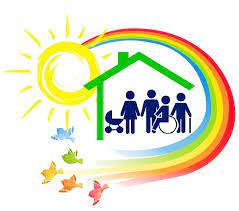 2 165 222,3 тыс. рублей
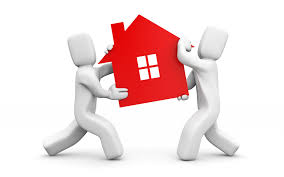 в сфере
обеспечения жильём
73 428,3 
тыс. рублей
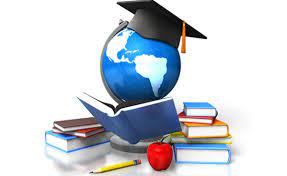 в сфере       образования, культуры и спорта
2 063 623,1 
тыс. рублей
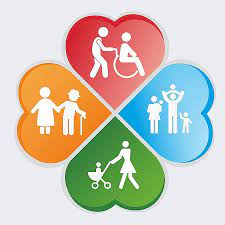 в сфере
социальной поддержки
28 170,9 
тыс. рублей
Информация о достижении целевого показателя среднемесячной заработной платы отдельных категорий работников в 2021 году
Реализация региональных проектов 
в Ханты-Мансийском районе в 2021 году
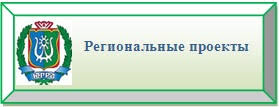 Региональный проект «Акселерация субъектов малого предпринимательства»
Региональный проект «Формирование комфортной городской среды»
7 058,2 
тыс. рублей
Расходов всего, в том числе:
Расходов всего, 
в том числе:
2 184,7 
тыс. рублей
федеральный бюджет
1 139,8 
тыс. рублей
региональный бюджет
1 966,2 
тыс. рублей
региональный бюджет
5 187,8 
тыс. рублей
218,5  
тыс. рублей
местный бюджет
730,6 
тыс. рублей
местный бюджет
Реализация регионального проекта «Формирование комфортной городской среды» в рамках национального проекта «Жилье и городская среда»  в 2021 году
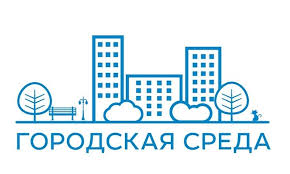 Благоустройство общественных территорий
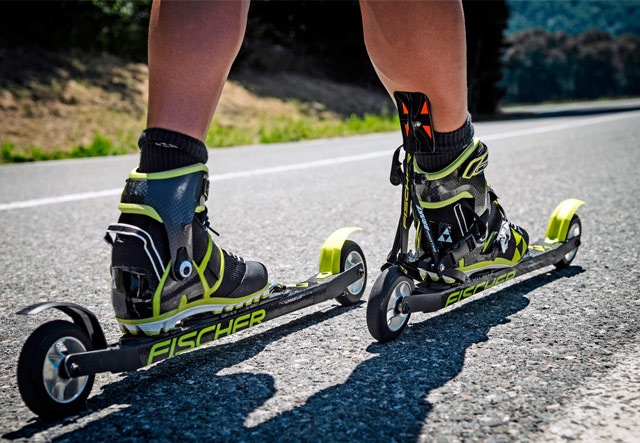 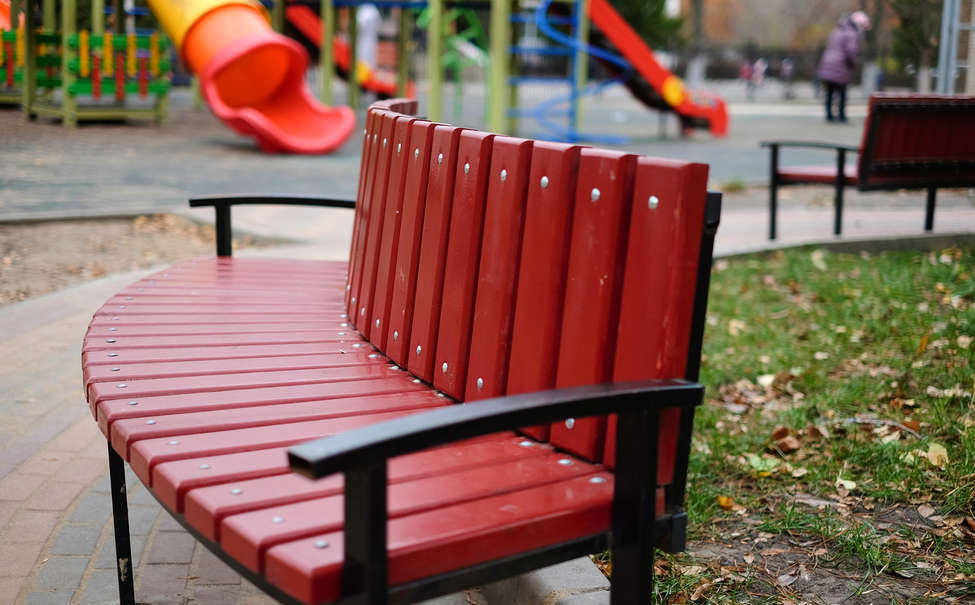 Часть придомовой территории п.Горноправдинск
3 405,1 тыс. руб.
Лыжероллерная трасса «Спорт – это здоровье» в п.Горноправдинск
3 653,1 тыс. руб.
Реализация регионального проекта «Акселерация субъектов малого предпринимательства» в рамках национального  проекта «Малое и среднее предпринимательство и поддержка индивидуальной предпринимательской инициативы» в 2021 году
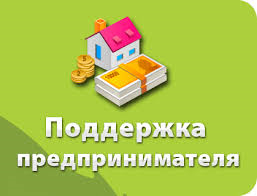 Предоставлена финансовая поддержка 10 субъектам малого и среднего предпринимательства на возмещение части затрат
по оплате коммунальных услуг нежилых помещений 
1 субъекту на сумму 114,9 тыс.руб..
по приобретению оборудования (основных средств) 
6 субъектам на общую сумму 
1421,6 тыс.руб.
по приобретению и доставке муки для производства хлеба и хлебобулочных изделий 2 субъектам на общую сумму 
448,2 тыс.руб.
по приобретению и  доставке кормов для сельскохозяйственных животных 
1 субъекту на сумму 200,0 тыс.руб.
Инициативное бюджетирование в Ханты-Мансийском районе в 2021 году
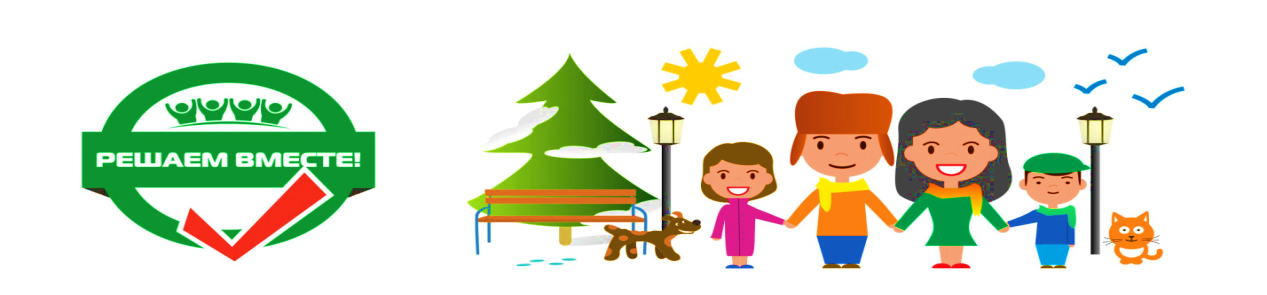 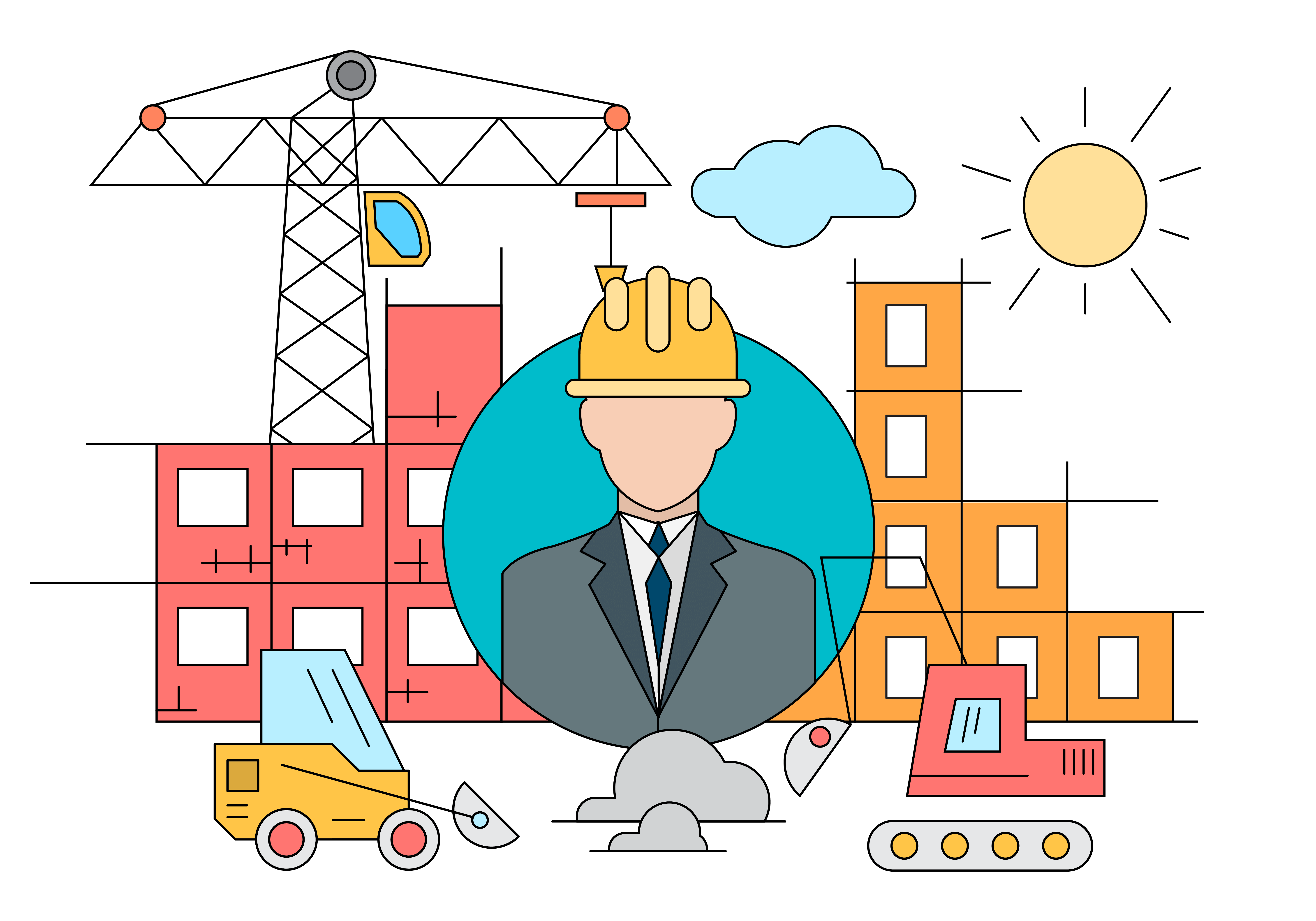 Капитальные вложения в объекты муниципальной собственности в 2021 году
Всего расходы на строительство                                265 083,5 тыс. рублей
Культура 
46 566,5 тыс. рублей
Образование 
9 241,4 тыс. рублей
Жилищно-коммунальное хозяйство                     209 275,6 тыс. рублей
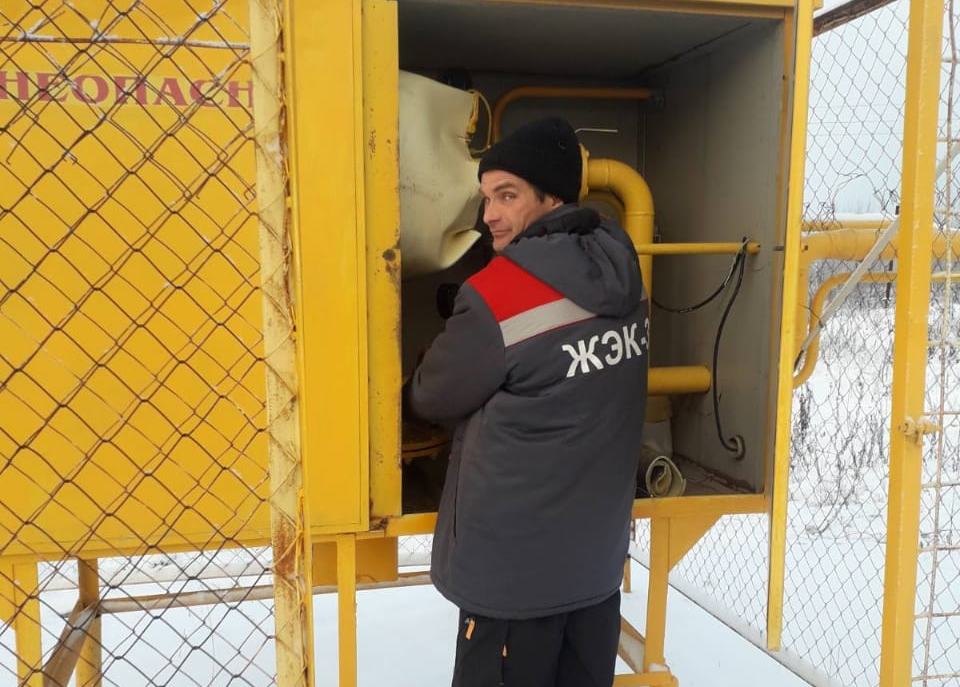 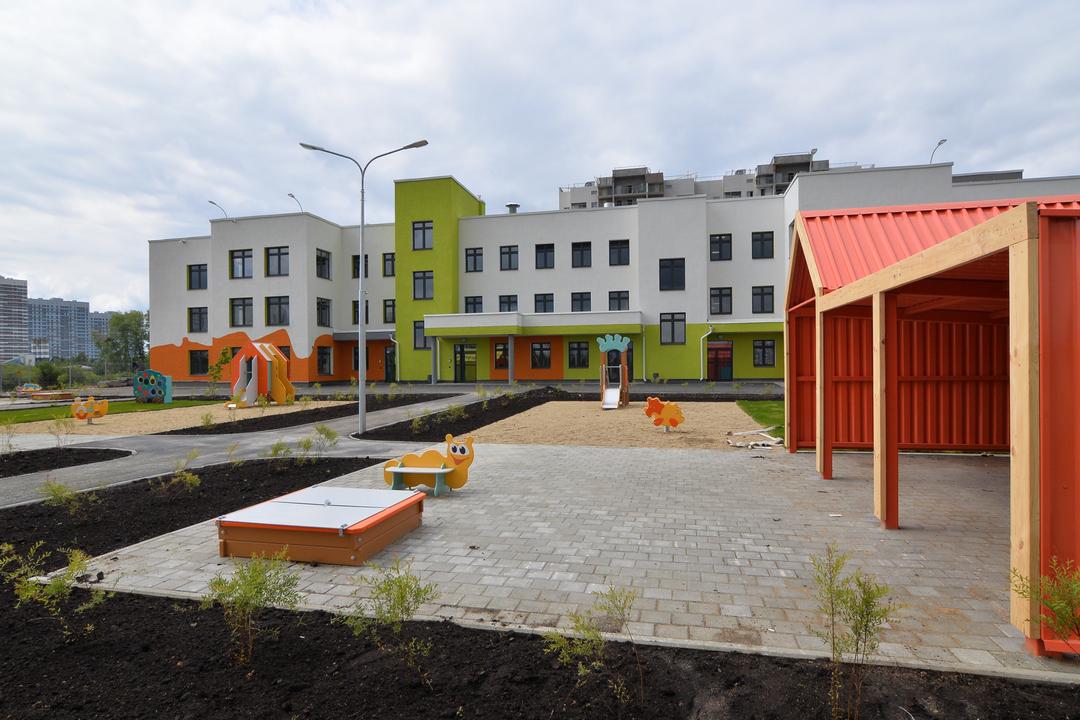 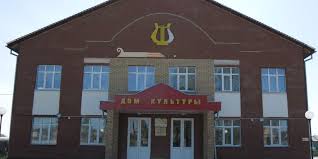 Расходы и результаты реализации муниципальной программы «Улучшение жилищных условий жителей Ханты-Мансийского района»
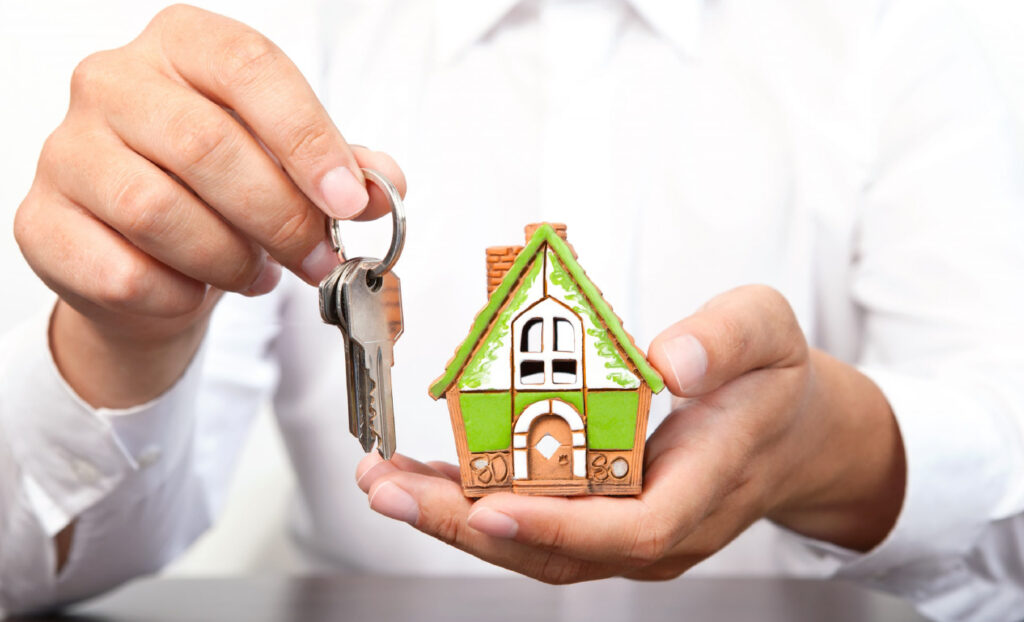 Целевые показатели, достигнутые в  2021 году
Тыс. рублей
Источники формирования и направления расходования дорожного фонда Ханты-Мансийского района в 2021 году
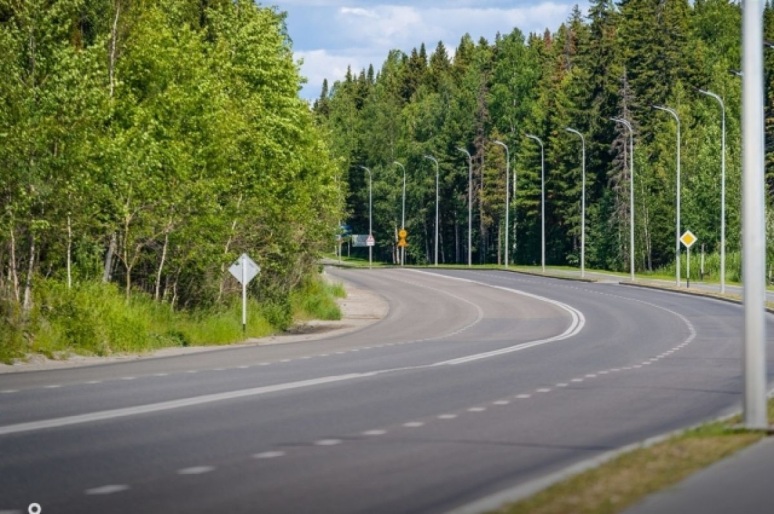 Направления расходования 
дорожного фонда
Ремонт дороги к полигону ТБО п.Горноправдинск –    2 375,6 тыс. рублей
Дорожный фонд Ханты-Мансийского района
8 340,3 тыс. рублей
Источники формирования 
дорожного фонда
Содержание автомобильной дороги «Подъезд к                    д. Ярки» – 2 488,5 тыс. рублей
Содержание автомобильной дороги «Подъезд к            п. Выкатной» – 2 667,8 тыс. рублей
Содержание автомобильной дороги «Подъезд до          с. Реполово» – 232,2 тыс. рублей
Итого расходов – 7 764,1 тыс. рублей
Остаток средств Дорожного фонда на 01.01.2022 – 576,2 тыс. рублей
Объём расходов за счет средств бюджета Ханты-Мансийского района на поддержку дорожного хозяйства в 2021 году
Резервный фонд администрации Ханты-Мансийского района
Не использованный остаток средств резервного фонда составил                   6 017,1 тыс. рублей.
Осуществлены расходы за счёт средств резервного фонда в сумме 21 568,8 тыс. рублей
Объём резервного фонда в 2021 году составил                    27 585,9 тыс. рублей
Объем межбюджетных трансфертов, предоставленный бюджетам сельских поселений  
Ханты-Мансийского района в 2020 – 2021 годах, в разрезе видов межбюджетных трансфертов
Источники внутреннего финансирования дефицита бюджета муниципального образования Ханты-Мансийского района за 2020-2021 г., (тыс. руб.)
Контактная информация
Комитет по финансам администрации 
Ханты-Мансийского района
адрес: ул. Гагарина, д. 214, г. Ханты-Мансийск, 628002
еmail: komitet@hmrn.ru

Режим работы:
понедельник — четверг   с 09.00 до 18.15
пятница с 09.00 до 17.00
обед: с 13.00 до 14.00
выходные дни: суббота, воскресенье

Приемная
еmail: komitet@hmrn.ru 
каб. 200 факс 35-27-74 тел. 35-27-73